Social interactions and elements of game theory
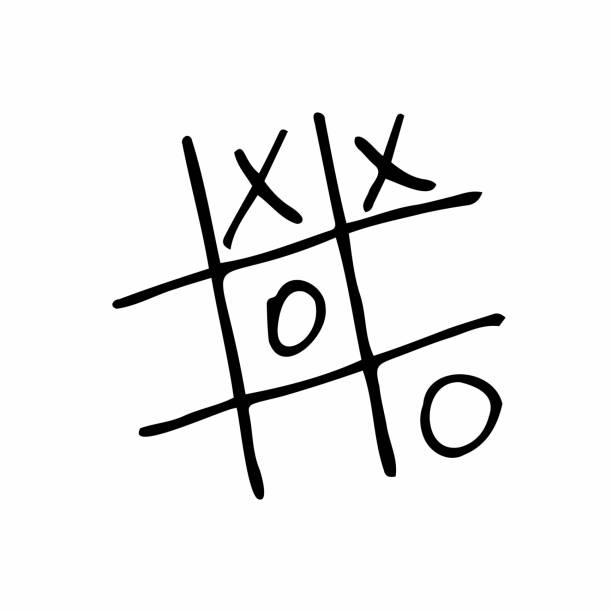 Lecture 4
Juuso Välimäki
September 14, 2023
This lecture: interdependent choice
Last lecture: choice does not depend on others
Your preferences over consumption and free time do not depend on choices of others
We did not (yet) talk about the effect of others’ choices on wages and prices (or we fixed the behavior of others)
Next: preferences may depend on the choices of others?
When is this relevant?
Free time is valuable only if your partner has also free time
Your preferences on consumption depend on the consumption of others (keeping up with the Joneses, conspicuous consumption, virtue signaling)
Infectious diseases: probability if getting infected at movies depends on others’ wearing masks, distancing, hygiene,…
Other examples: congestion (on roads, telecommunication etc.), vaccination, coordination,…
Basic method: game theory
At least two decision makers
The feasible set of choices (for each decision maker) does not depend on what others choose
Preferences over collective choices (i.e. my preference depends on my own choice, but also on the choice of all others)
Each player chooses the best option for herself
What does this mean when preferences depend on the choice of others?
Sometimes the best choice does not depend on what the others do
Sometimes the best choice varies with other decision makers’ choices
Language of game theory:
Decision makers called players, players choose actions, collective choices are called profiles of actions.
Main lessons
Incredibly versatile tool to model social interactions
All the examples above fit in this
E.g. you can choose which road to take from A to B regardless of what others do
The time to get from A to B depends on choices by others if the roads can get congested (example on board…)
Individual versus social goals
If all players pursue their individual preferences (or goals), are the resulting choices good from the societal point of view?
What could we mean by societal goals?
Adam Smith: In competitive settings, market mechanism is the invisible hand that guarantees good societal outcomes
In general, not necessarily true: examples of social dilemmas
Hence there is a need to think about institutions that guarantee good outcomes for the society
Elements of Game Theory
Interactions, strategies and games
Social interaction
players’ choices affect own outcomes and outcomes for others
Strategic interaction
anticipating the effects of own choices on others and of others’ choices on own outcomes
Strategy
plan of action for all possible situations
Game = a model of strategic interactions
in this course, only the simplest types of games covered
in later courses, games with time, uncertainty (e.g. chess, poker,…) and applications to more complex situations such as pricing and bidding in auctions etc.
Example of a game: barley or hops
If Ann chooses barley while Bob chooses hops, they both make €20,000.
Ann ja Bob choose whether to farm barley or hops for sale in the local market place
They decide simultaneously
Ann’s land is better suited for hops, Bob’s for barley
If they choose the same crops, prices fall and they make less
Game matrix: profits depending on choice (Ann chooses row, Bob chooses column)
Bob
Barley
Hops
3
1
2
2
Barley
Ann
4
4
1
3
Hops
If bpth choose hops, Ann makes €30,000 while Bob makes €10,000.
Example of a game: barley or hops
More precisely:
Players: Ann, Bob
Strategy of each player: barley, hops
Information: simultaneous choice: neither knows what the other chose
Outcomes: profile of choices
Payoffs: preferences on outcomes (higher number indicates higher preference)
How would you play the game?
Bob
Barley
Hops
3
1
2
2
Barley
Ann
4
4
1
3
Hops
How to think about the payoffs: steal or don’t steal
In this game:
Players: Ann, Bob
Strategy of each player: steal €5 from the other player
Information: simultaneous choice: neither knows what the other chose
Outcomes: profile of choices
Payoffs: what should we write in the matrix
Bob
steal
don’t
steal
Ann
don’t
How to think about payoffs: steal or don’t
Monetary payoffs in this game
Suppose each player has €10 at the beginning
If you steal €5 from the other player (and the other does not), you end up with €15 
If the other player steals from you and you don’t, you end up with €5
If both steal or if neither steals you end up with €10
Monetary preferences in the game
Should we write these numbers in the matrix?
Yes, if you are a psychopath and do not mind stealing from others or being stolen from
No, if you care about not stealing and we want to predict behavior in this game
Subjective payoffs
We should really be interested in how you feel about outcomes (don’t,don’t),(steal,don’t),
(don’t,steal),(steal,steal).
Bob
steal
don’t
5
10
10
15
steal
Ann
15
5
10
10
don’t
Subjective preferences in the game
Meaning of the payoffs:
These are no longer monetary numbers
The number in the matrix reflects your feelings regarding your final money holdings and stealing 
A higher number means only that the outcome is better
Hence the numbers indicate that (don’t,don’t) is the best outcome. 
Also (don’t, steal) is better than (steal,don’t) indicating that guilt is a strong feeling
Bob
steal
don’t
2
3
3
1
steal
Ann
1
2
4
4
don’t
How to think about payoffs
From now on, the numbers in the payoff matrix represent the subjective payoffs
Each player simply tries to get as high a payoff as possible given what the other player chooses
As a result, each player must contemplate what is her best strategy for each strategy of the other player
It is easy to know what to do if own best strategy does not depend on the choice of the other player
If the best strategy depends on what the other player does, there is a need to predict the strategy of the other player -> Theory of Mind
This is the core strategic aspect of social interactions
What outcomes would you expect to see in the stealing game?
Back to barley or hops: monetary payoffs coincide with subjective payoffs
Consider first the case where Bob chooses barley
What if Bob chooses hops?
What is Ann’s best strategy?
If Bob chooses barley, Ann shoud choose hops
If Bob chooses hops, Ann should choose hops
What should Bob choose?
If Ann chosses barley, Bob should choose hops
If Ann chooses hops, Bob should choose hops
Bob
barley
hops
2
3
1
2
barley
Ann
4
4
1
3
1
hops
Ann should always choose hops, Bob should always choose barley-> we say that hops is a dominant strategy for Ann and barley s a dominant strategy for Bob and that strategy profile (hops,barley) is the solution to the game
Best response and a dominant strategy
Best response
 the strategy that yields the best outcome for a given strategy by the other player
E.g. Ann’s best response to barley by Bob is hops
Dominant strategy
 best response does not depend on the strategy of the other player
E.g. Ann’s best strategy is hops regardless of what Bob chooses
 games do not always have dominant strategies
Equilibrium in dominant strategies
 the outcome where all players choose their dominant strategy
 Since dominant strategies do not always exist, not all games have dominant strategy equilibria
If they have one, it is reasonable to predict that the outcome in the game coincides with the dominant strategy equilibrium
Nash equilibrium
Both players choose a best response to the strategy of the other player
 nobody wants to change her own strategy
 Any equilibrium in dominant strategies is a Nash equilibrium but not vice versa
A game can have multiple Nash equilibria
 some equilibria may be bad and it is also possible that the game has a single Nash equilibrium but it is not a good social outcome (we’ll see examples)
Not all games have Nash equilibria of the type above, but in second and third year courses, we’ll see how to deal with this
Coordination games: no dominant strategies and two Nash equilibria
Driving left or right
If Ann and Bob choose the same side of the road, no accidents
If they choose different sides, a collision results
No dominant strategies
Ann wants to choose the same as Bob (both want to coordinate)
Now we have two Nash equilibria
England: (left,left) 
Finland: (right,right)
In a new country, how to choose?
Bob
left
right
1
1
0
0
left
Ann
0
0
1
1
right
Coordination games: no dominant strategies and two Nash equilibria
Stag hunt
If Ann and Bob choose to hunt for a stag, they succeed
If one of them chooses to catch a hare, the stag escapes 
If both choose to catch a hare, they both get the hare and no stag
Sharing a stag is better than catching a hare
Now we have two Nash equilibria
Good one: (stag,stag), bad one: (hare,hare). Which is safer for the players?
Bob
stag
hare
5
5
0
4
stag
Ann
0
4
4
4
hare
Barley and hops as a coordination game
Same game as before but:
If Ann and Bob choose the same crop, price falls so much that they both make a loss
Now we have two Nash equilibria
If both choose different crops, neither wants to change
Notice that the inefficient outcome (barley,hops) is now a Nash equilibrium
Why do we say this is inefficient? Both would be strictly better off at (hops,barley)
Why is this a coordination game?
Bob
barley
hops
-1
-1
2
2
barley
Ann
4
4
-1
-1
hops
Climate control: an example of a social dilemma
Players: EU and US
Possible strategies: reduce or not reduce use of fossil fuels
Information: simultaneous choice of strategy
Oucomes: (reduce,reduce), (reduce,not),(not,reduce), (not,not).
Payoffs: as in the matrix. Reducing costs 3 and brings savings from smaller climate damages worth 2 to each player.
Unfortunately both players have a dominant strategy not to reduce even though both would gain by moving to (reduce,reduce)
EU
reduce
not
1
1
2
-1
reduce
US
-1
2
0
0
not
Penalty kicks: game with no Nash equilibria
Players:goalie and striker
Possible strategies: left, right
Information: simultaneous choice
Outcomes: (left,left),(right,left),(left,right), (right,right)
Payoffs: goalie saves and wins if same choice, striker scores and wins otherwise
Clearly no Nash equilibria: each player wants fool the other
striker
left
right
-1
1
-1
1
left
goalie
1
-1
-1
1
right
How far can we take this?
We can have as many strategies as we want for each player 
 we just have to draw bigger matrices
 how would you draw the matrix and payoffs for Rock-Paper-Scissors? 
 actually we could even have the set of strategies to be the positive real numbers etc. Of course we cannot draw the matrix then
 but we still define payoffs as functions of strategy choices
We can have more than two players 
 again in this case, cannot draw matrices, but the analysis is still similar
In more advanced courses, we introduce different timing
 this requires a more complicated notion of strategy
Games are used also outside economics 
 political science, biology etc.
Summary
Games as representations of social interactions
 players, strategies, outcomes, payoffs
Monetary or subjective payoffs?
 we could have other objective payoffs (in biological contexts, number of offspring from a given profile of behaviors)
Solutions by dominant strategies
 very compelling if such strategies exist
Nash equilibrium
 no incentive to change own strategy for fixed strategy of others
Social dilemmas
Individual incentives lead to bad social outcomes
Next lecture
We return to the case of social dilemmas
 divergence of social and individual goals
 we go over a number of examples on this
 discuss potential solutions to social dilemmas
We look at the simplest games where players do not choose their strategies simultaneously
A first encounter with backward induction
We also look at how to determine preferences from experimental evidence
 a perspective on other regarding preferences